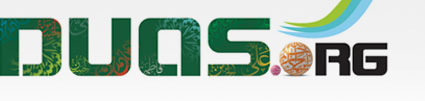 Ramadan first night Dua’a
اللّهُمّ رَبّ شَهْرِ رَمَضَانَ
Allahumma Rabba Shahr Ramadhan
It is recommended to say the following supplication reported from Imam Ja`far al-Sadiq (a.s) as is mentioned in the book of ‘al-Iqbal’:
(Arabic text along with English Translation and Transliteration)
For any errors / comments please write to: duas.org@gmail.com
Kindly recite Sūrat al-Fātiḥah for Marhumeen of all those who have worked towards making this small work possible.
دعاء اول يوم من شهر رمضان
Ramadan first night Dua’a
اَللَّهُمَّ صَلِّ عَلَى مُحَمَّدٍ وَ آلِ مُحَمَّد
O' Allāh send Your blessings on Muhammad and the family of Muhammad.
allahumma salli `ala muhammadin wa ali muhammadin
دعاء اول يوم من شهر رمضان
Ramadan first night Dua’a
بِسْمِ اللَّهِ الرَّحْمَٰنِ الرَّحِيمِ
In the Name of Allāh, 
the All-merciful, the All-compassionate
bis-mil-lahir-rah-mnir-rahim
دعاء اول يوم من شهر رمضان
Ramadan first night Dua’a
اللّهُمّ رَبّ شَهْرِ رَمَضَانَ مُنَزّلَ القُرْآنِ
O Allāh, the Lord of the month of Ramadhan, the Revealer of the Qur'an
allahumma rabba shahri ramadhana munazzila alqur’ani
دعاء اول يوم من شهر رمضان
Ramadan first night Dua’a
هذَا شَهْرُ رَمَضَانَ
This is the month of Ramadhan
hadha shahru ramadhana
دعاء اول يوم من شهر رمضان
Ramadan first night Dua’a
الّذِي أَنْزَلْتَ فِيهِ القُرْآنَ
in which You revealed the Qur'an
alladhy anzalta fihi alqur’ana
دعاء اول يوم من شهر رمضان
Ramadan first night Dua’a
وَأَنْزَلْتَ فِيهِ آيَاتٍ بَيّنَاتٍ مِنَ الهُدَى وَالفُرْقَانِ.
And revealed therein chapters of true guidance and distinction (between the right and the wrong).
wa anzalta fihi ayatin bayyinatin mina alhuda wal-furqani
دعاء اول يوم من شهر رمضان
Ramadan first night Dua’a
اللّهُمّ ارْزُقْنَا صِيَامَهُ
O Allāh: make us observe fast in its days
allahumma arzuqna siyamahu
دعاء اول يوم من شهر رمضان
Ramadan first night Dua’a
وَأَعِنَّا عَلَى قِيَامِهِ.
and remain awake in its nights to pray.
wa a`inna `ala qiyamihi
دعاء اول يوم من شهر رمضان
Ramadan first night Dua’a
اللّهُمّ سَلّمْهُ لَنَا
O Allāh: let it be peaceful for us,
allahumma sallimhu lana
دعاء اول يوم من شهر رمضان
Ramadan first night Dua’a
وَسَلّمْنَا فِيهِ
keep us in sound condition for it,
wa sallimna fihi
دعاء اول يوم من شهر رمضان
Ramadan first night Dua’a
وَتَسَلّمْهُ مِنَّا فِي يُسْرٍ مِنْكَ وَمُعَافَاةٍ
let it take upon itself the supervision of our affairs to give us ease and well-being
wa tasallamhu minna fi yusrin minka wa mu`afatin
دعاء اول يوم من شهر رمضان
Ramadan first night Dua’a
وَاجْعَلْ فِيمَا تَقْضِي وَتُقَدّرُ
and while taking decisions,
waj`al fima taqdhy wa tuqaddiru
دعاء اول يوم من شهر رمضان
Ramadan first night Dua’a
مِنَ الأَمْرِ المَحْتُومِ
From among Your inevitable decisions
mina al-amri almahtumi
دعاء اول يوم من شهر رمضان
Ramadan first night Dua’a
وَفِيمَا تَفْرُقُ مِنَ الأَمْرِ الحَكِيمِ
And from among that which You decide from the wise affairs,
wa fima tafruqu mina alamri alhakimi
دعاء اول يوم من شهر رمضان
Ramadan first night Dua’a
فِي لَيْلَةِ القَدْرِ
At the Grand Night
fi laylati alqadri
دعاء اول يوم من شهر رمضان
Ramadan first night Dua’a
مِنَ القَضَاءِ الّذِي لا يُرَدّ وَلا يُبَدّلُ
From the act that is neither rejected nor altered,
mina alqadha‘i alladhy la yuraddu wa la yubaddalu
دعاء اول يوم من شهر رمضان
Ramadan first night Dua’a
أَنْ تَكْتُبَنِي مِنْ حُجَّاجِ بَيْتِكَ الحَرَامِ
write my name in the list of those pilgrims of Your Sacred House
an taktubany min hujjaji baytika alharami
دعاء اول يوم من شهر رمضان
Ramadan first night Dua’a
المَبْرُورِ حَجّهُمُ
whose pilgrimage receives Your approval,
almabruri hajjuhumu
دعاء اول يوم من شهر رمضان
Ramadan first night Dua’a
المَشْكُورِ سَعْيُهُمُ
whose efforts are appreciated,
almashkuri sa`yuhumu
دعاء اول يوم من شهر رمضان
Ramadan first night Dua’a
المَغْفُورِ ذُنُوبُهُمُ
whose sins are forgiven,
almaghfuri dhunubuhumu
دعاء اول يوم من شهر رمضان
Ramadan first night Dua’a
المُكَفّرِ عَنْهُمْ سَيّئَاتُهُمْ
whose wrongdoings are overlooked,
almukaffari `anhum sayyi’atuhum
دعاء اول يوم من شهر رمضان
Ramadan first night Dua’a
وَاجْعَلْ فِيمَا تَقْضِي وَتُقَدّرُ
and while making decisions and rendering possible things and events
waj`al fima taqdhy wa tuqaddiru
دعاء اول يوم من شهر رمضان
Ramadan first night Dua’a
أَنْ تُطِيلَ لِي فِي عُمْرِي
make possible for me long life,
an tutila li fi `umri
دعاء اول يوم من شهر رمضان
Ramadan first night Dua’a
وَتُوَسّعَ عَلَيّ مِنَ الرّزْقِ الحَلالِ.
and enough lawful means of livelihood.
wa twass`a `alayya mina alrrzqi alhalali
دعاء اول يوم من شهر رمضان
Ramadan first night Dua’a
اَللَّهُمَّ صَلِّ عَلَى مُحَمَّدٍ وَ آلِ مُحَمَّد
O' Allāh send Your blessings on Muhammad and the family of Muhammad.
allahumma salli `ala muhammadin wa ali muhammadin
دعاء اول يوم من شهر رمضان
Ramadan first night Dua’a
Please recite  Sūrat al-FātiḥahforALL MARHUMEEN
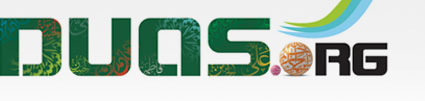 For any errors / comments please write to: duas.org@gmail.com
Kindly recite Sūrat al-Fātiḥah for Marhumeen of all those who have worked towards making this small work possible.